Installation and Commissioning of the IOTA Proton Injector
Dean (Chip) Edstrom
IOTA/FAST Collaboration Meeting
13 March 2024
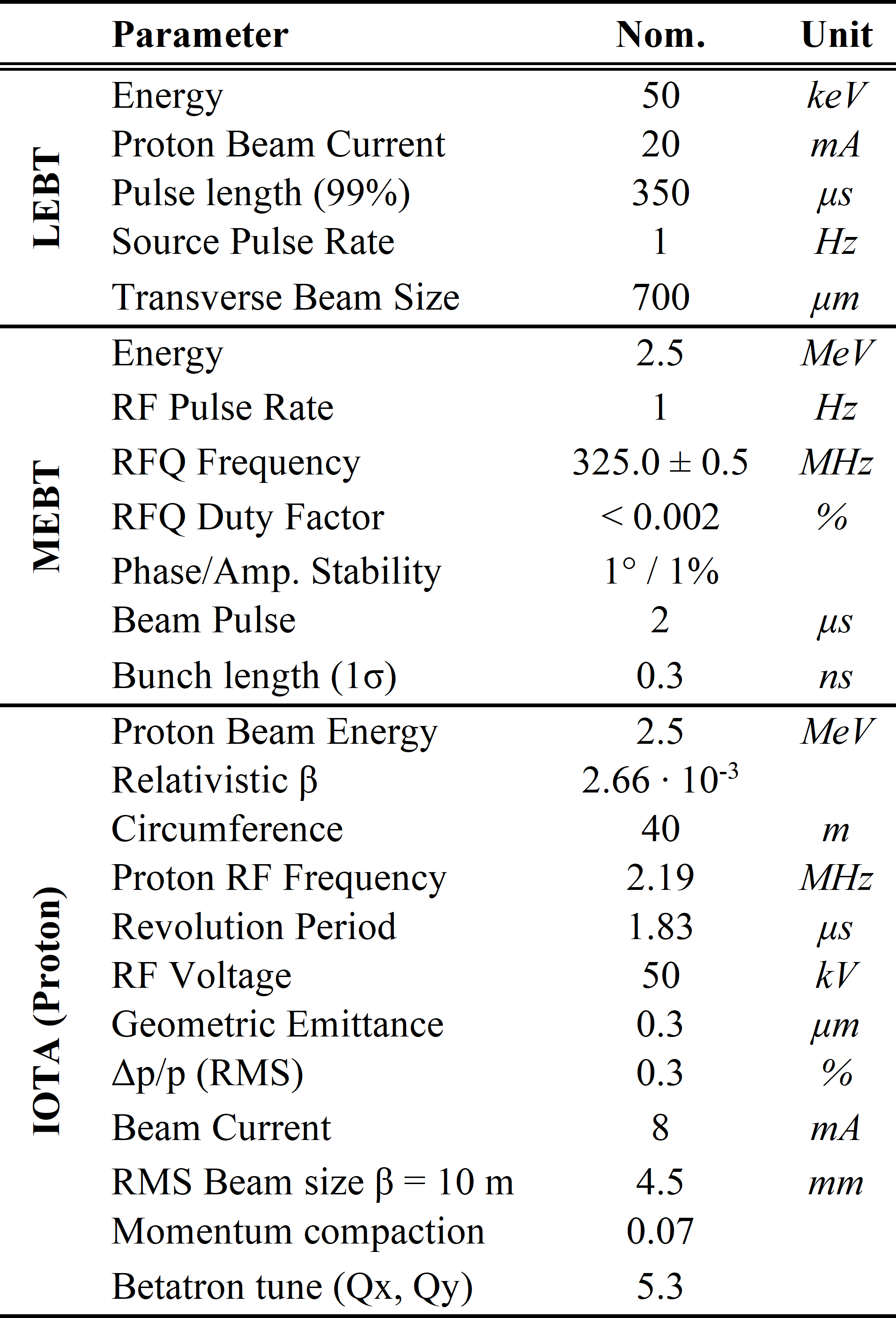 The IOTA Proton Injector (IPI)
Objective: Build a short proton linac for beam to IOTA

2.5 MeV Protons for use in the IOTA ring at the FAST Facility
Installation In Progress
50 keV extraction from the Duoplasmatron Source
Acceleration to 2.5 MeV through the RFQ

Primarily Reused / Borrowed Components
HINS: Duoplasmatron Ion Source, LEBT Solenoids, RFQ, Buncher, Toroids, Faraday Cup
PIP-II IT: LEBT/MEBT Allison Scanners, Scanning Wires, Bias Current Electronics
IOTA Electron Injector Beamline: LE Quadrupoles, LE Bend Dipoles, Wall Current Monitor
IOTA: Combined Function (H/V/SQ) magnets

Relatively few new systems
MEBT BPMs: Instrumentation Technologies / Bevatech
325 MHz LLRF: Euclid Techlabs, LLC
2
3/13/2024
Edstrom | Installation and Commissioning of the IOTA Proton Injector
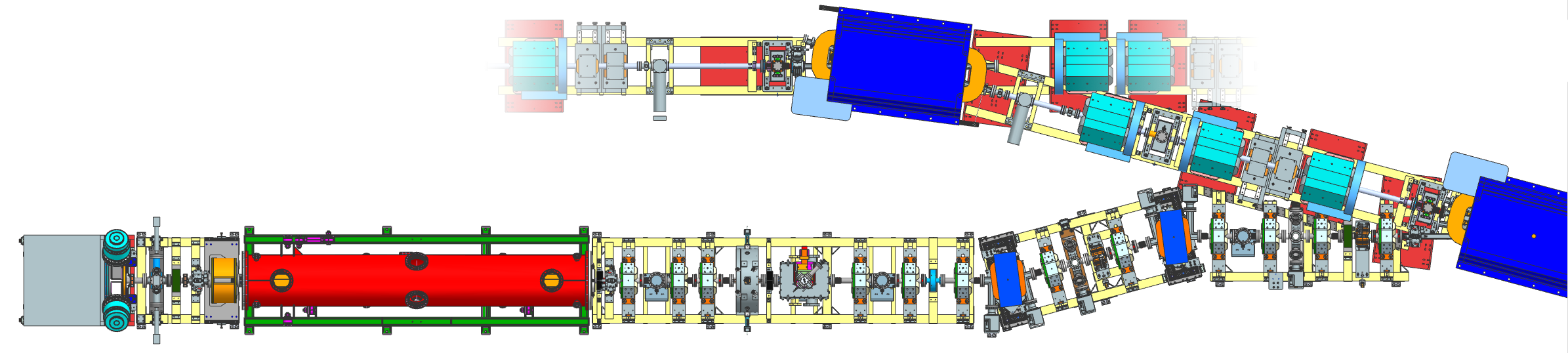 Beamline Overview
D600
Electron Beamline
IS    LEBT           RFQ                           MEBT
D604
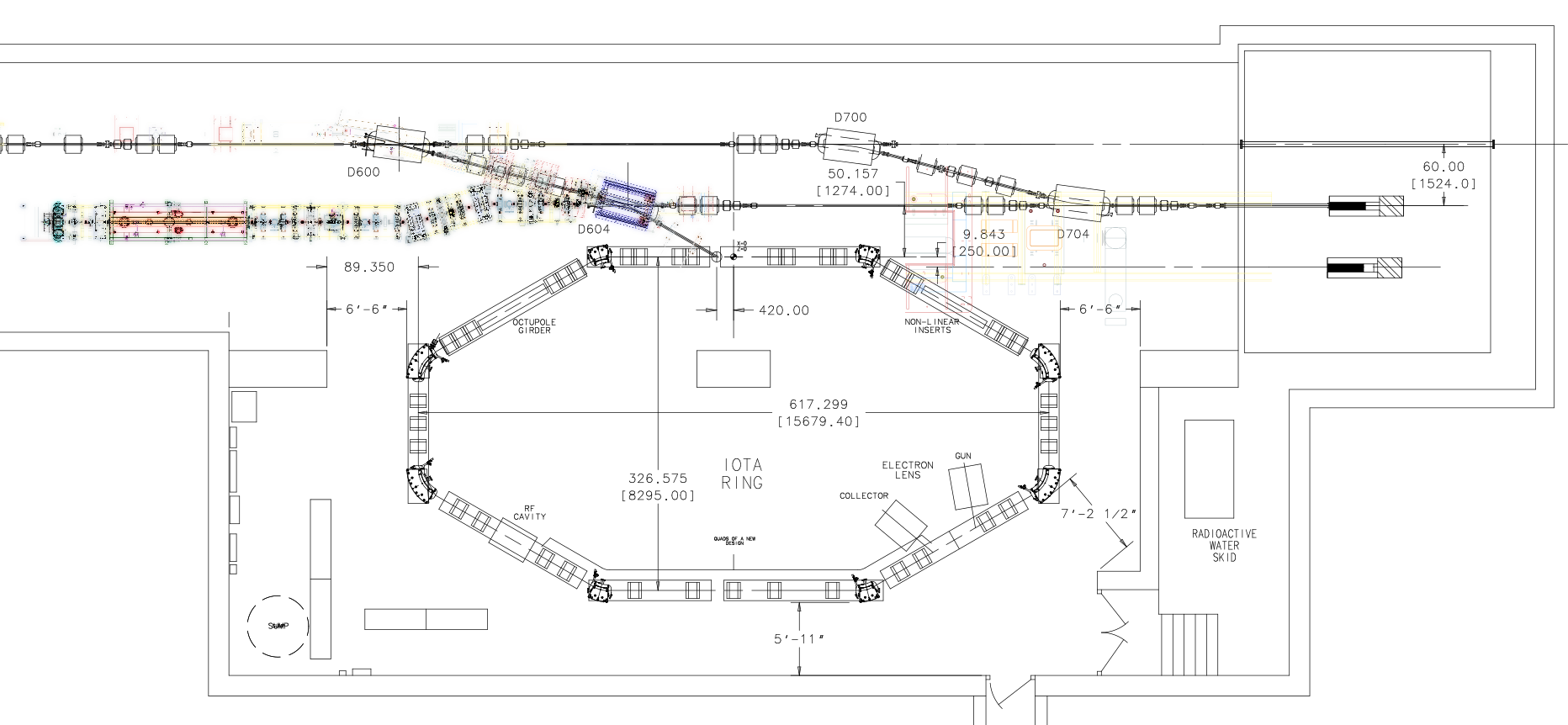 IOTA
3
3/13/2024
Edstrom | Installation and Commissioning of the IOTA Proton Injector
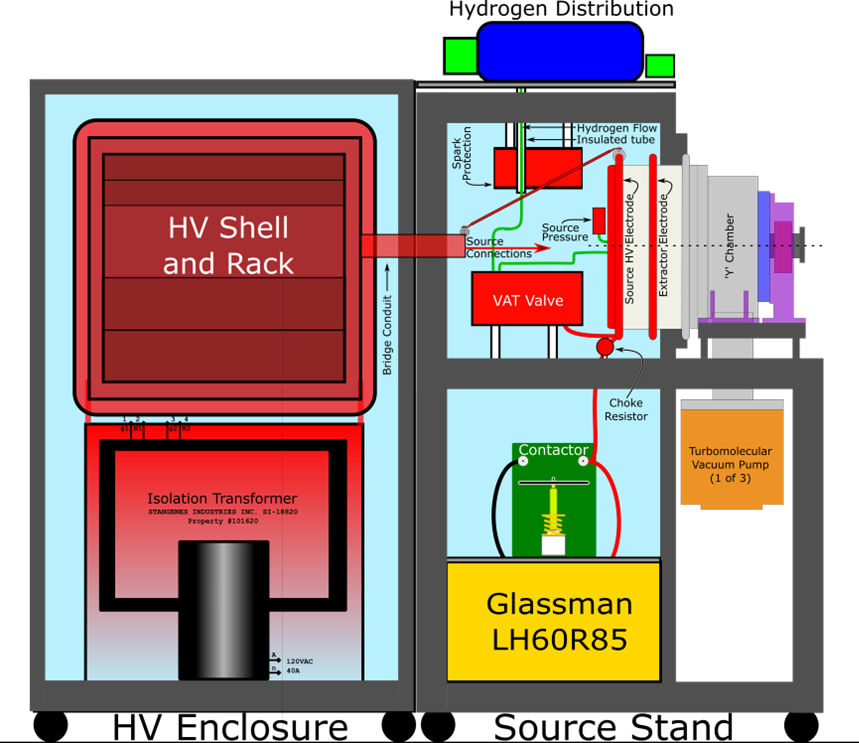 Duoplasmatron Source
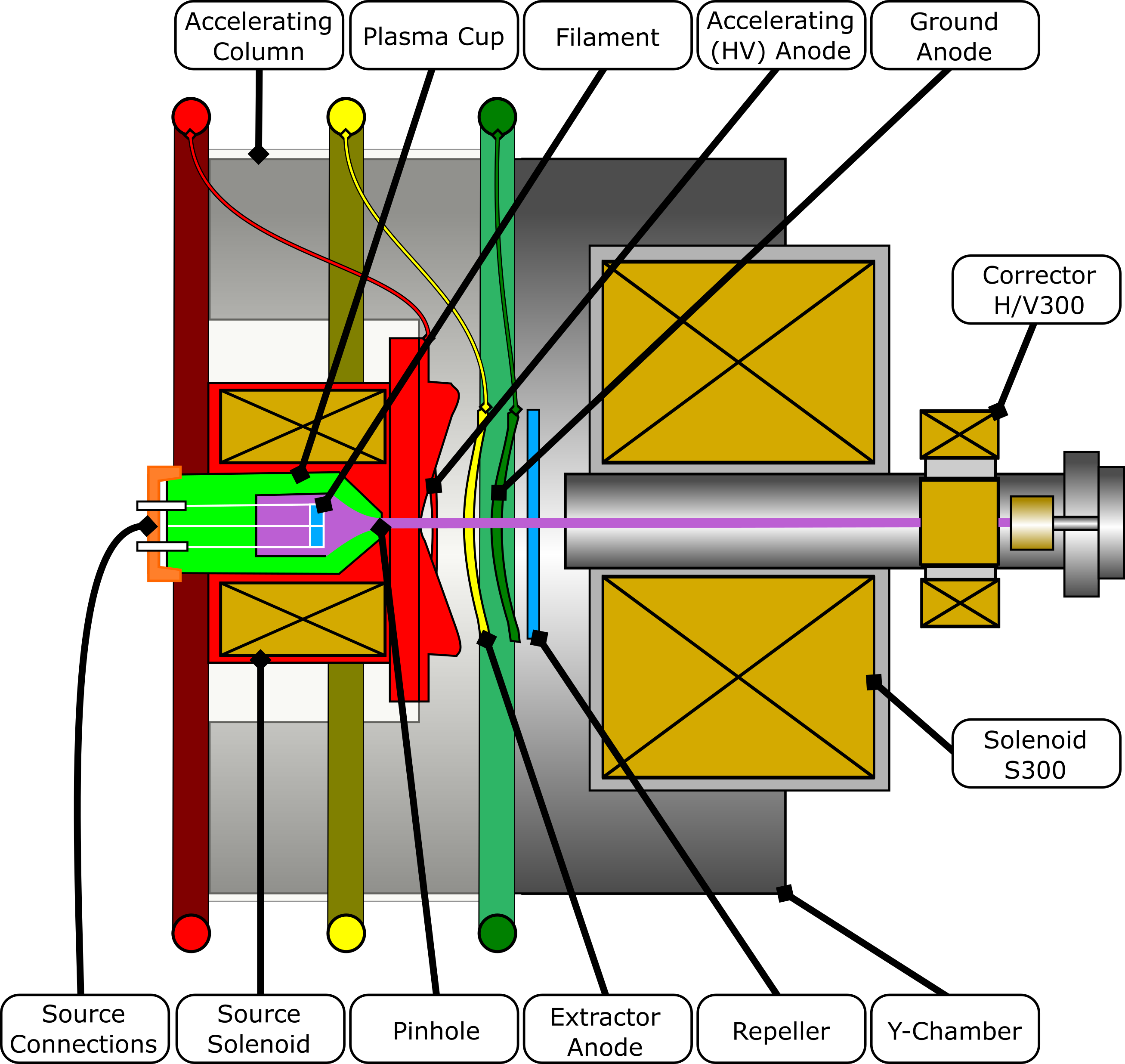 4
3/13/2024
Edstrom | Installation and Commissioning of the IOTA Proton Injector
Source Commissioning
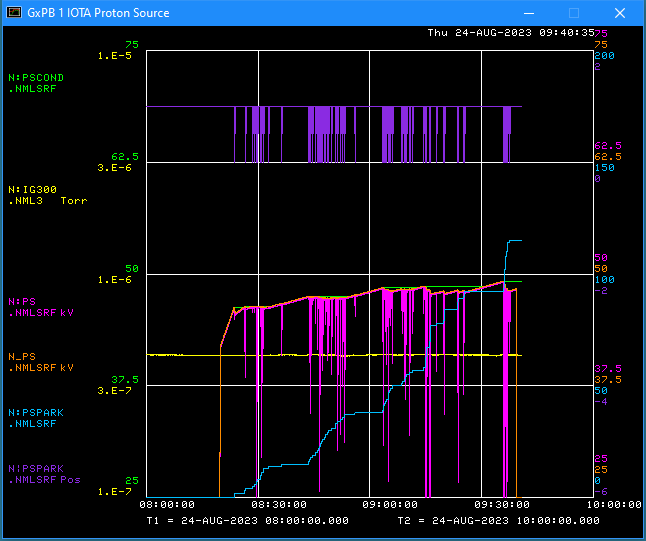 In Five Easy™ Steps:

Assemble the source

Insert good filament

Perform leak-check

Condition to ≥ 48 keV
(Ideally 50 kV, but…)

Establish beam to Faraday Cup
5
3/13/2024
Edstrom | Installation and Commissioning of the IOTA Proton Injector
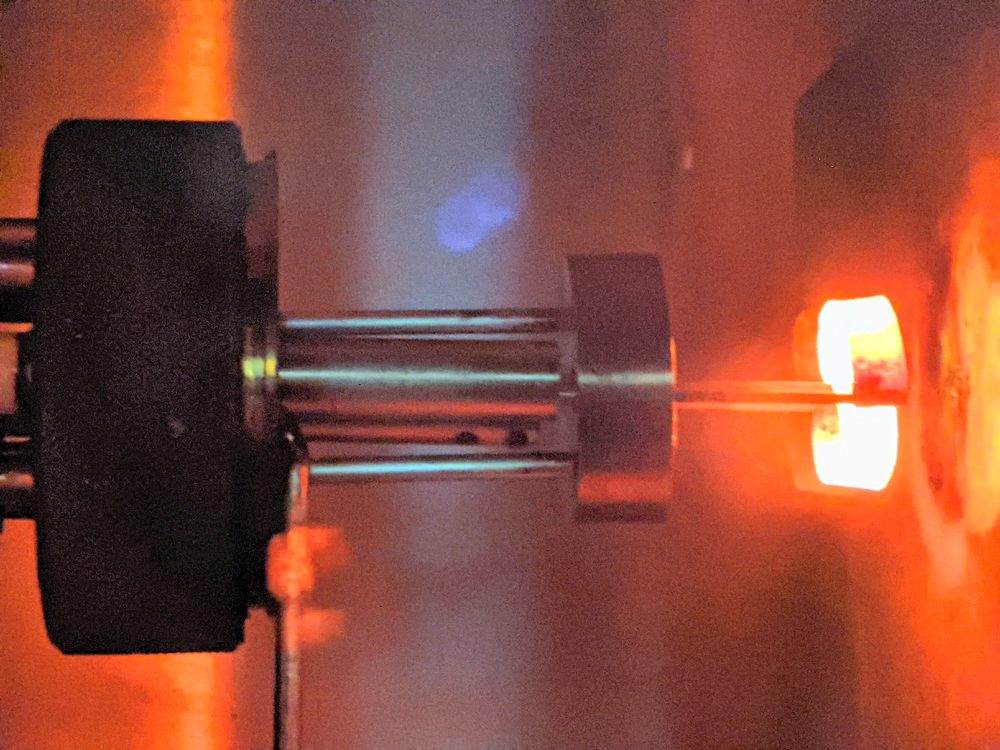 Filaments
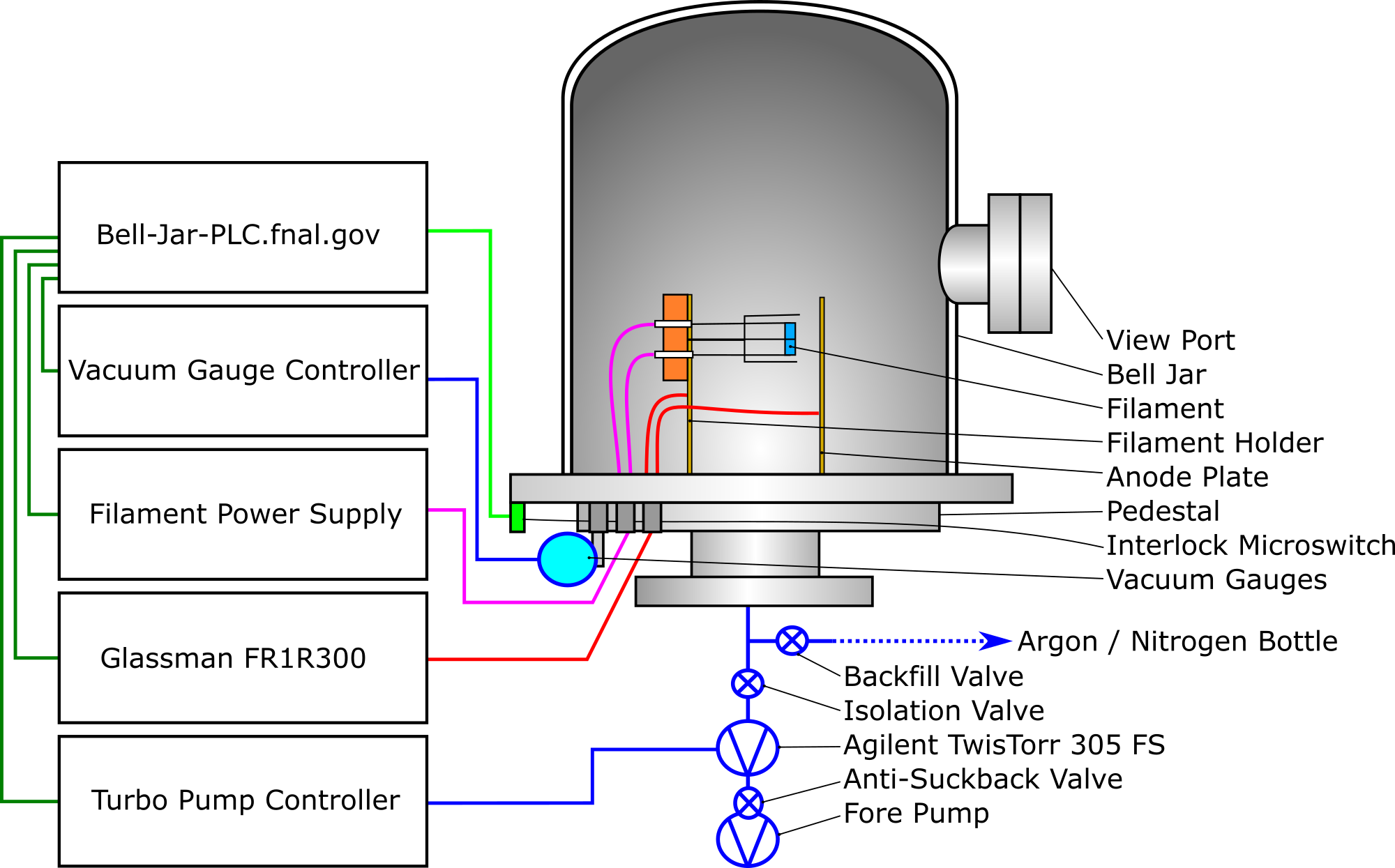 Filament Prep
Coat w/ Carbonate Mixture

Install in Bell Jar

Heat to 900°C (White Heat)

Check activation w/ HV bias (~100VDC)
6
3/13/2024
Edstrom | Installation and Commissioning of the IOTA Proton Injector
Duoplasmatron Source Commissioning / Characterization
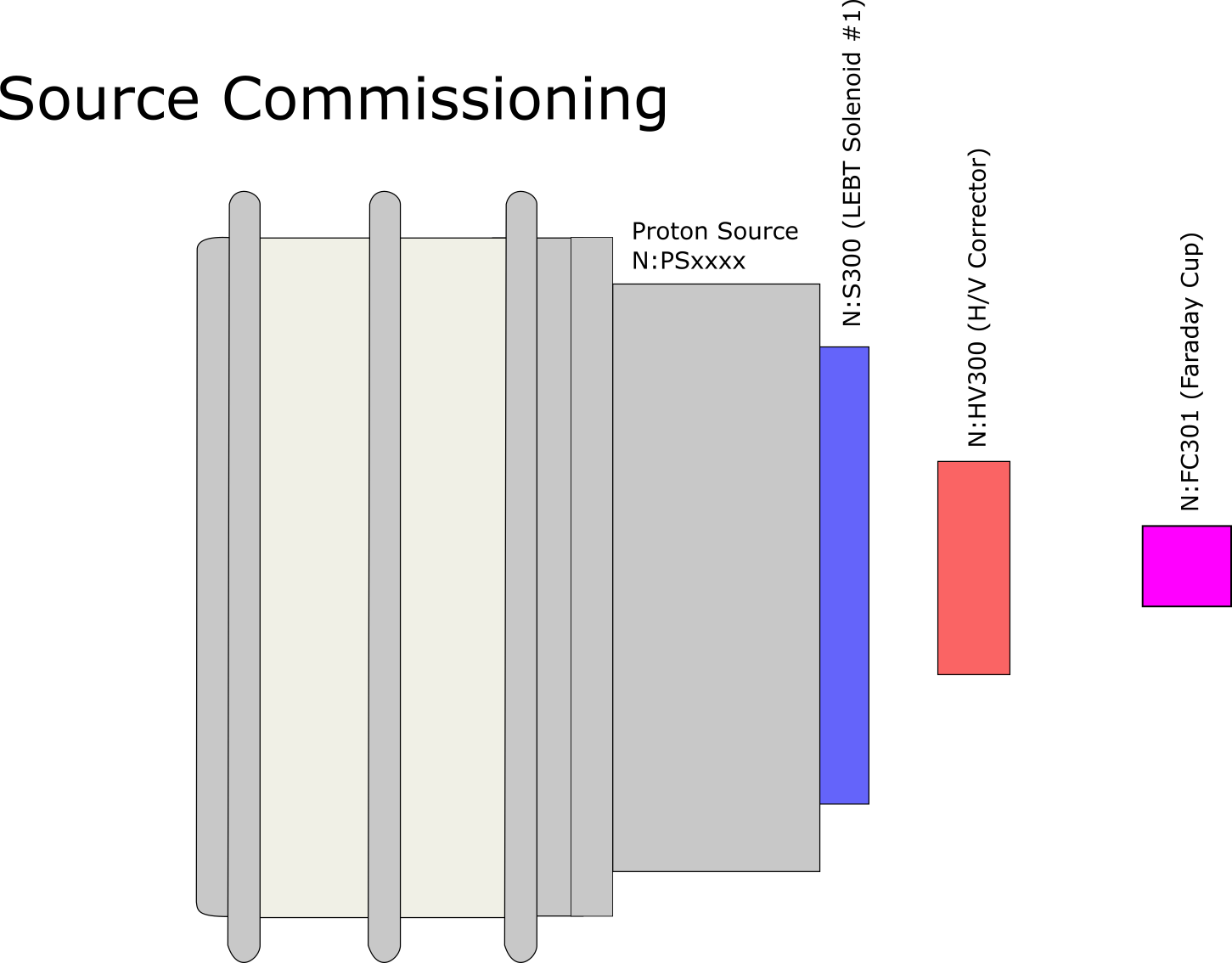 A Plan in 3 Steps:
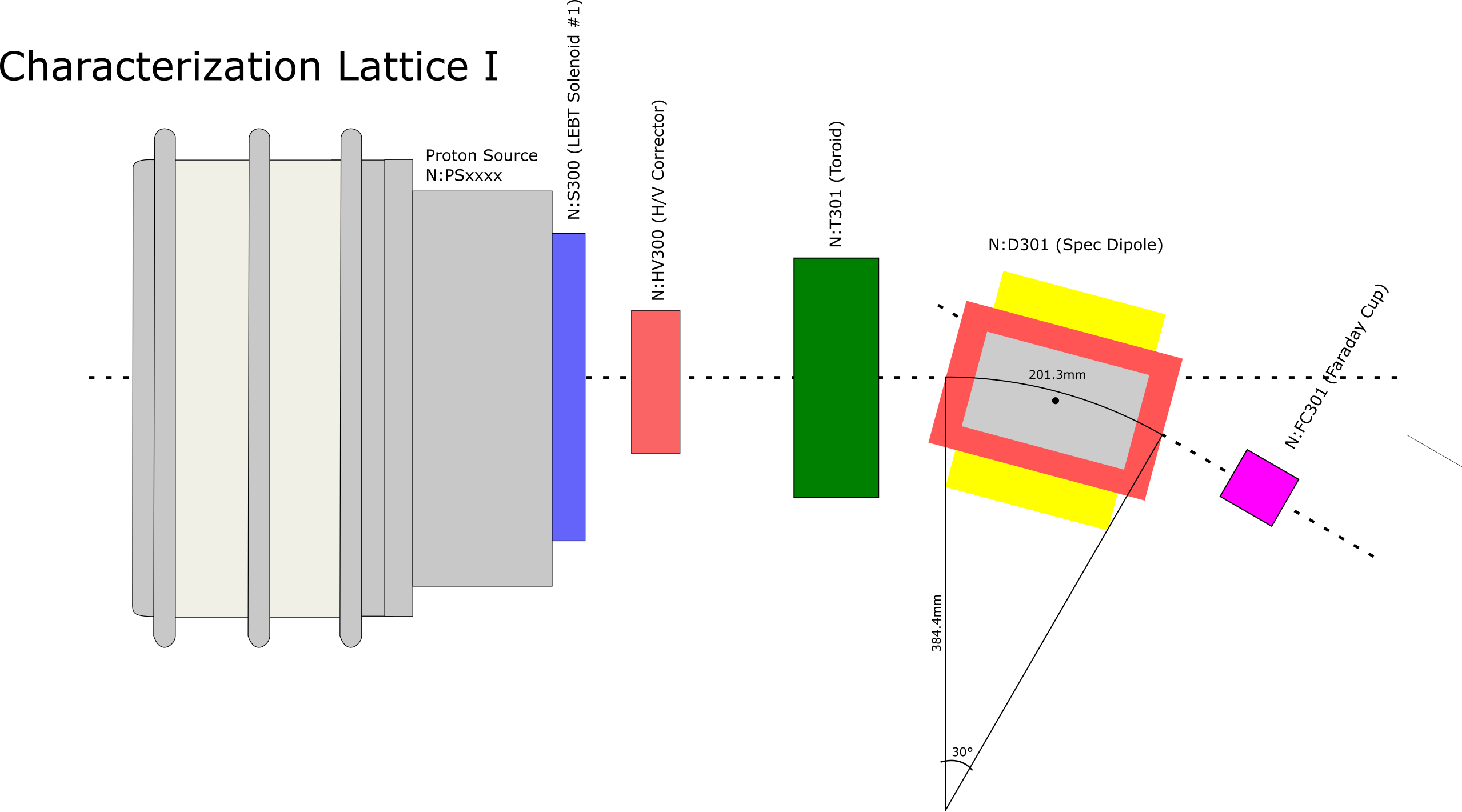 Bend Magnet
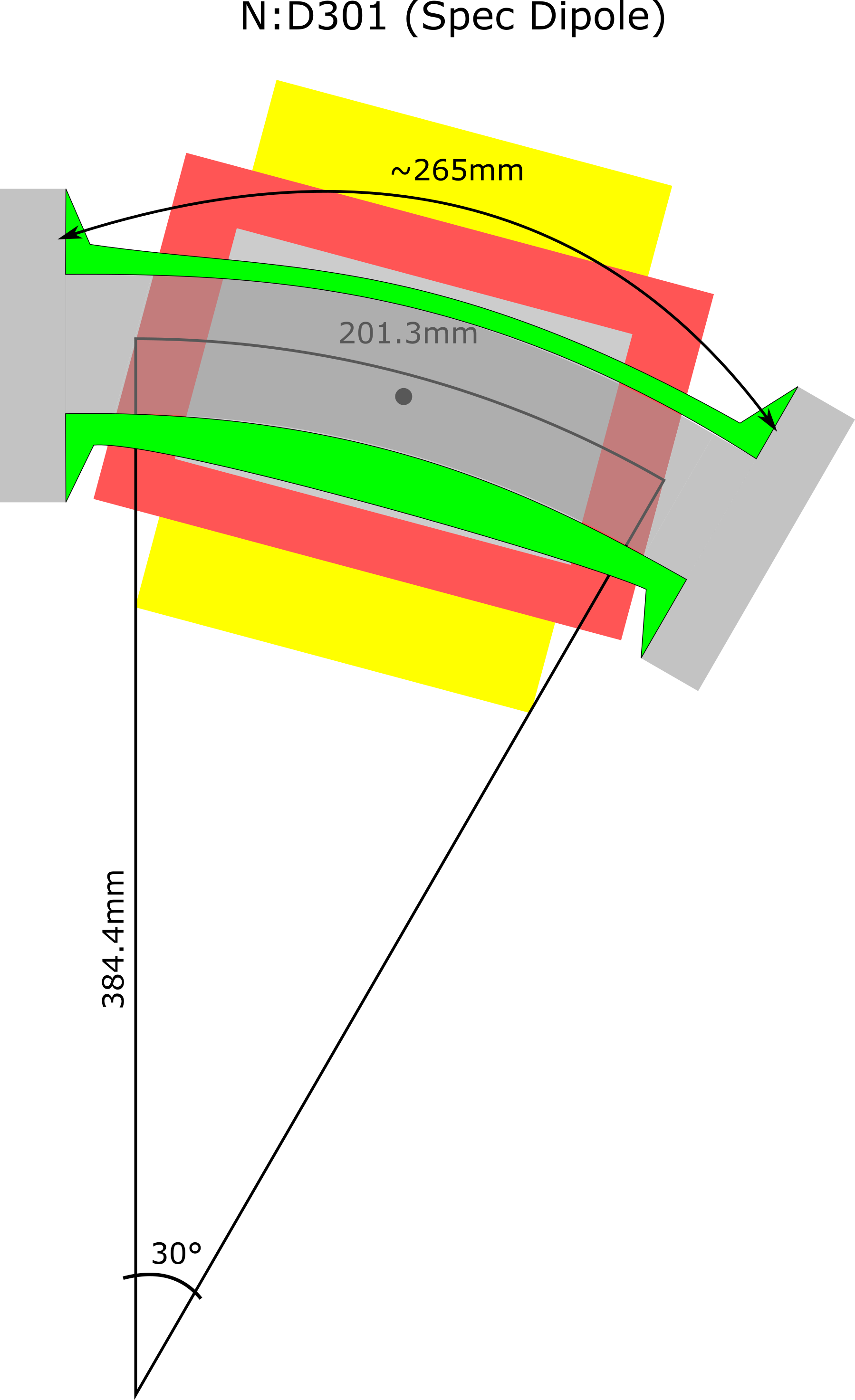 ORC 2011

Faraday Cup
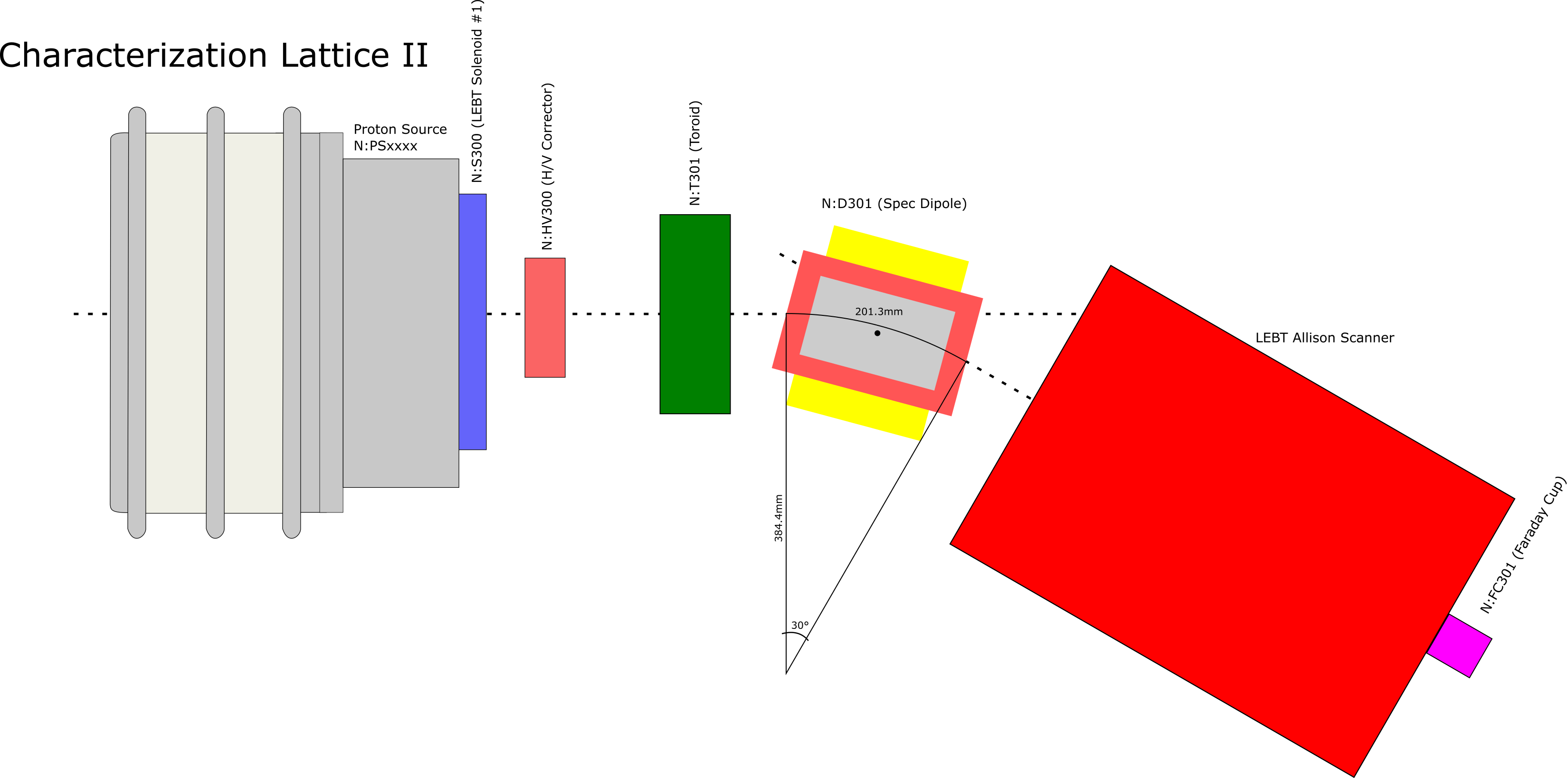 
Toroid
Faraday Cup
LEBT Allison
Scanner

7
3/13/2024
Edstrom | Installation and Commissioning of the IOTA Proton Injector
IPI Source – Radiation Generating Device (RGD) Registration
New Requirement
In compliance with DOE Order 420.2D

Registration is currently awaiting final approval from FSO

ES&H Training Course Available
IPI Source Operation [AD000190/CR/01]  
Audience: All RGD Source Operators

ORC 2011 approved
Allows for Step #1 of Commissioning
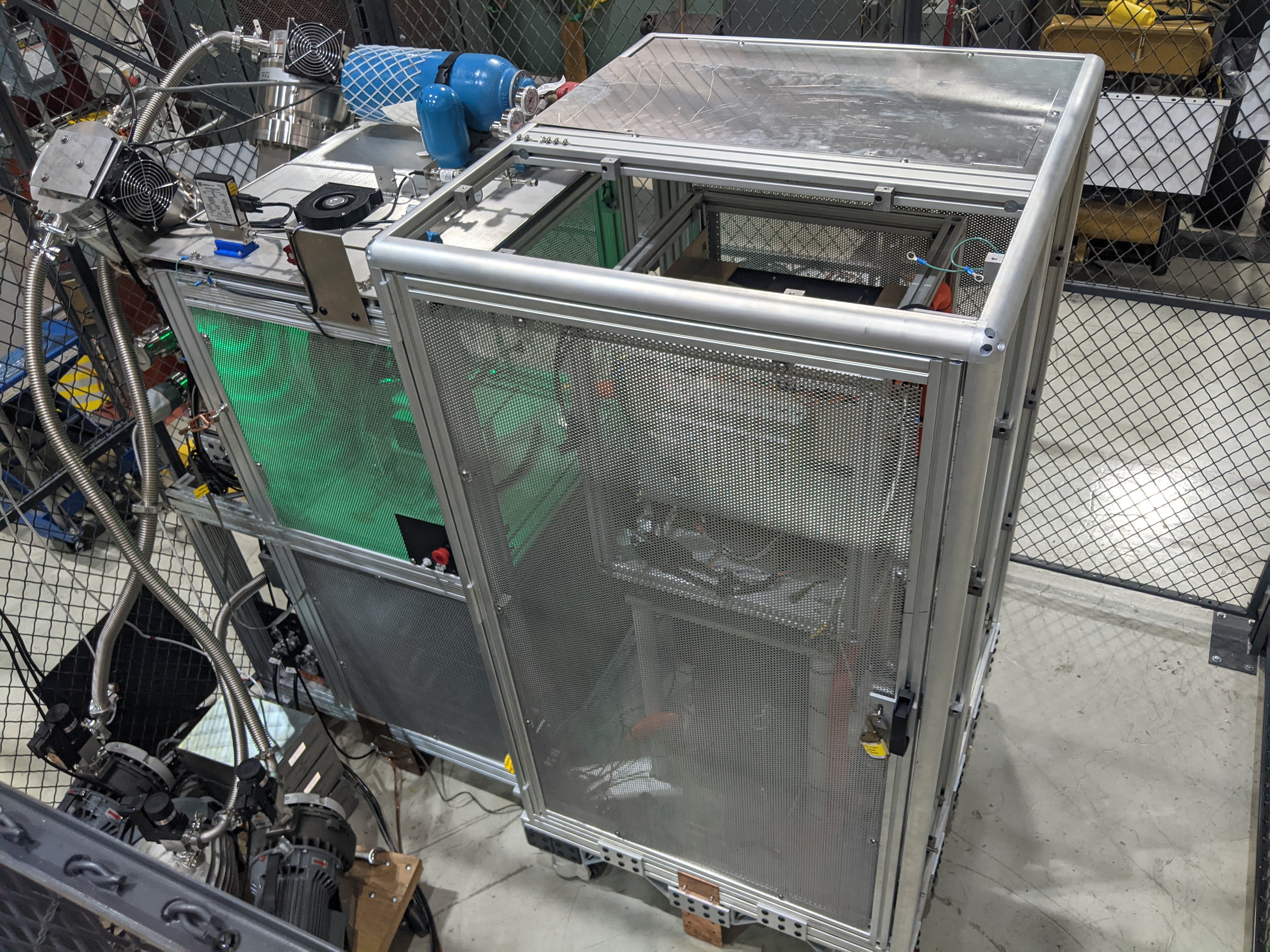 8
3/13/2024
Edstrom | Installation and Commissioning of the IOTA Proton Injector
HLRF Distribution
Penetration
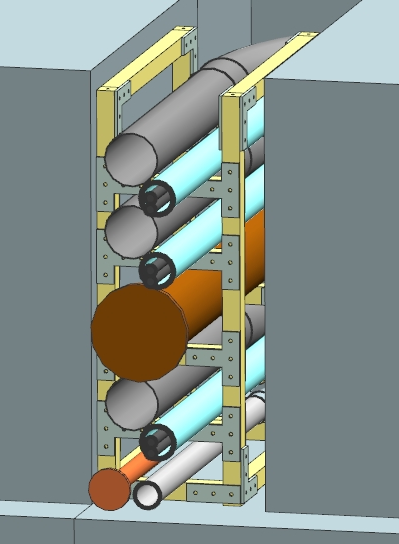 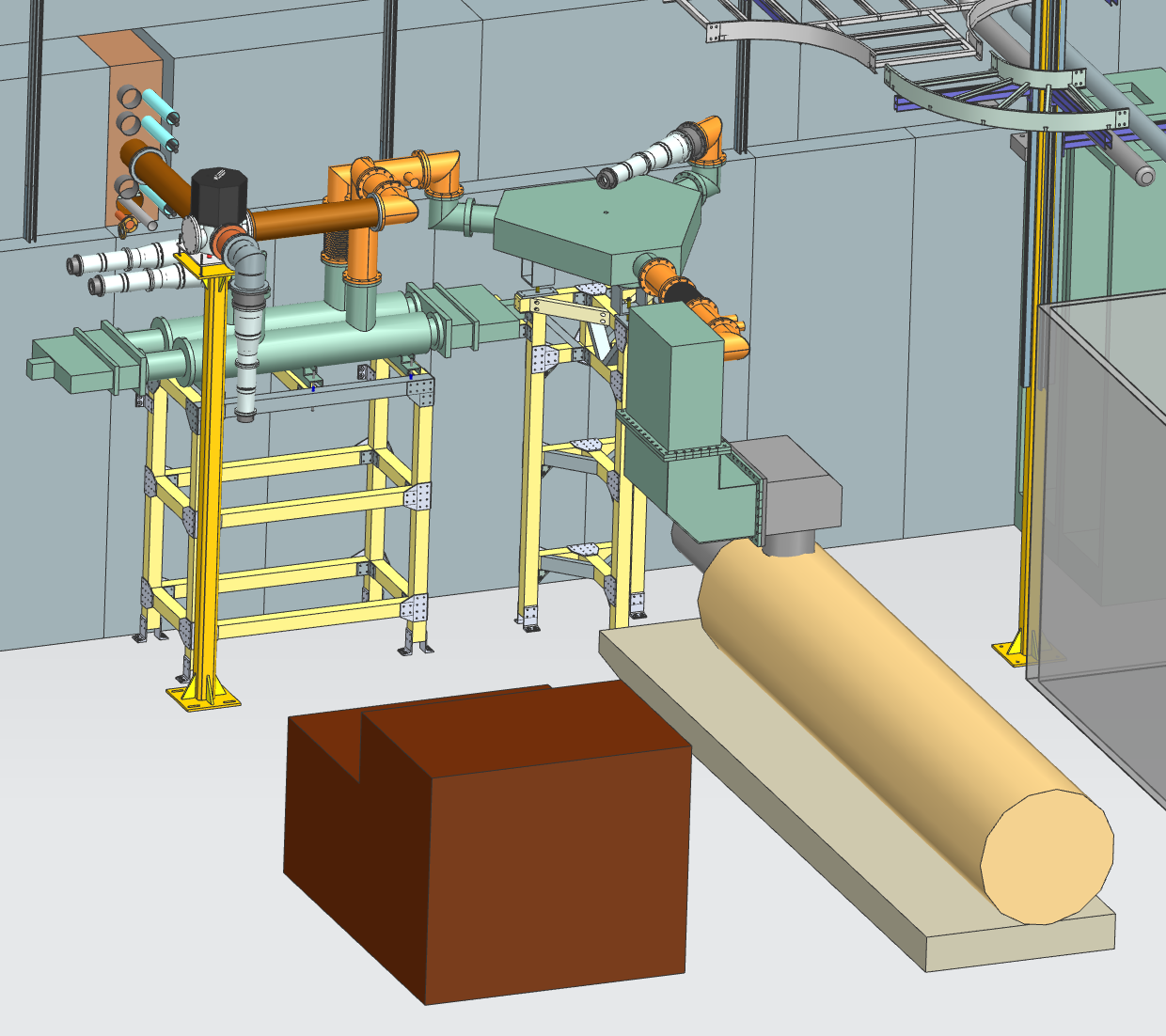 4” Conduits
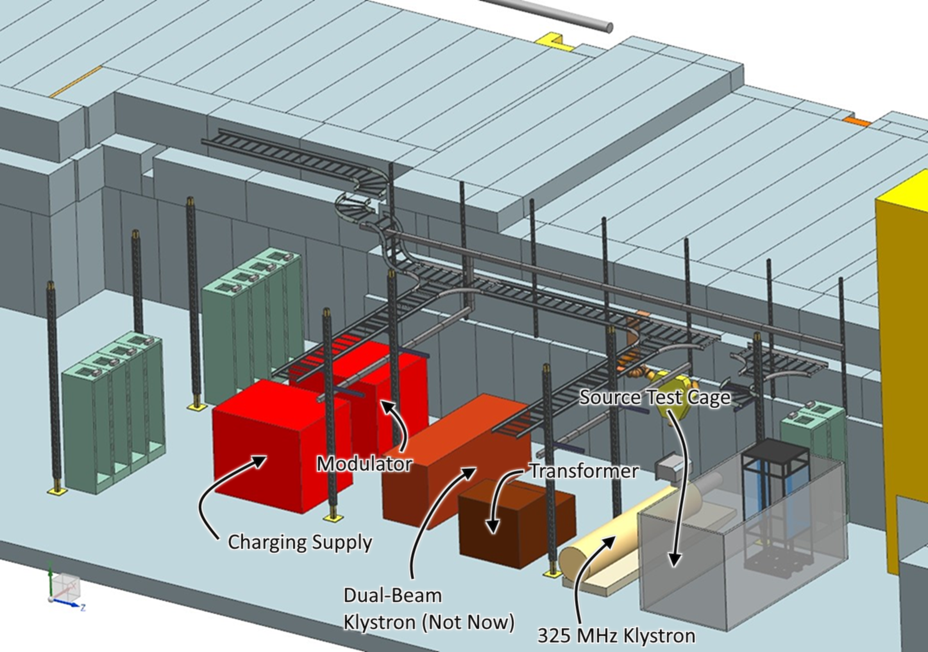 2” Conduits
(500MCM)
RFQ WG
1.5” Conduit
(Fiber)
Buncher WG
9
3/13/2024
Edstrom | Installation and Commissioning of the IOTA Proton Injector
IOTA Overview: RFQ
Damaged cooling coil prohibited long-pulse operation…

Not (as big of) a problem for short pulse:
5.6 kHz /  8 Hr @ 100 W CW

Commissioning needed to assess
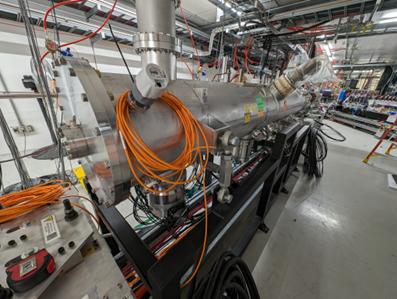 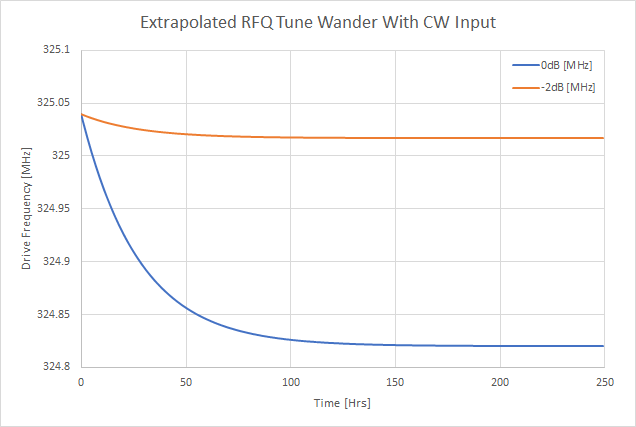 10
3/13/2024
Edstrom | Installation and Commissioning of the IOTA Proton Injector
Installation In Progress
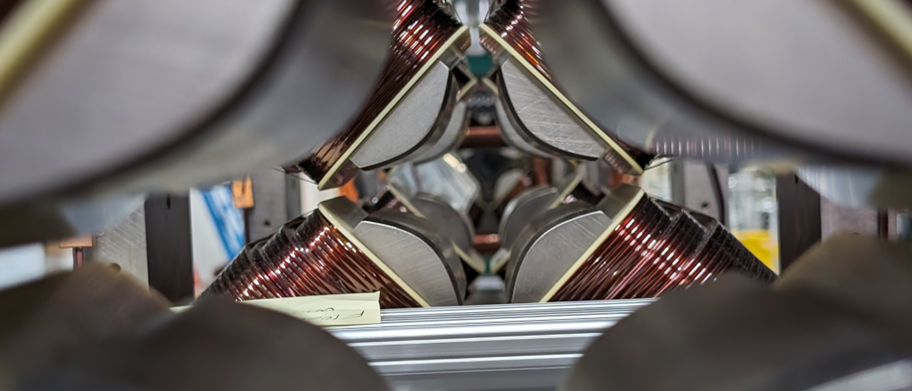 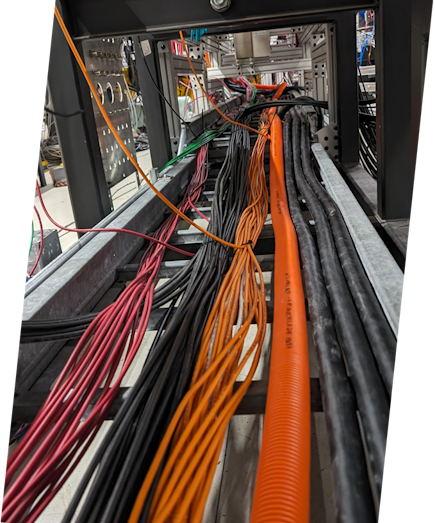 Cable Pulls Complete 
Over 300 Cables / 17 Miles Pulled
Terminations In Progress
Beamline Element Installation in Progress
Installed: MEBT Magnets, RFQ
11
3/13/2024
Edstrom | Installation and Commissioning of the IOTA Proton Injector
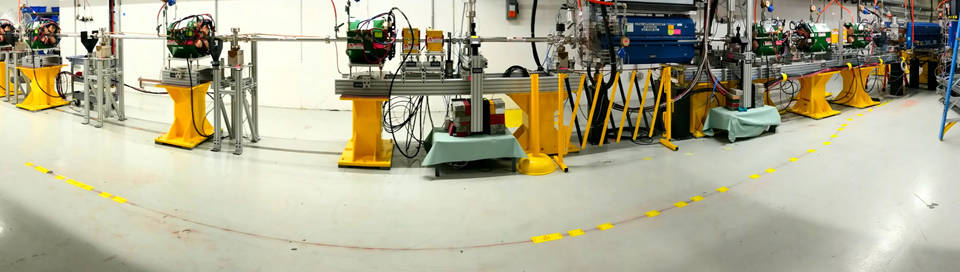 2023


2024
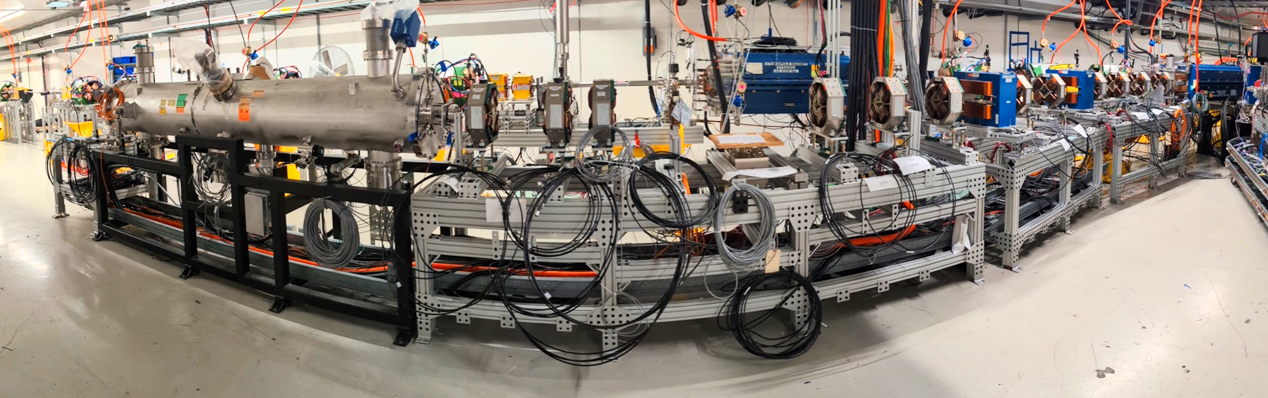 12
3/13/2024
Edstrom | Installation and Commissioning of the IOTA Proton Injector
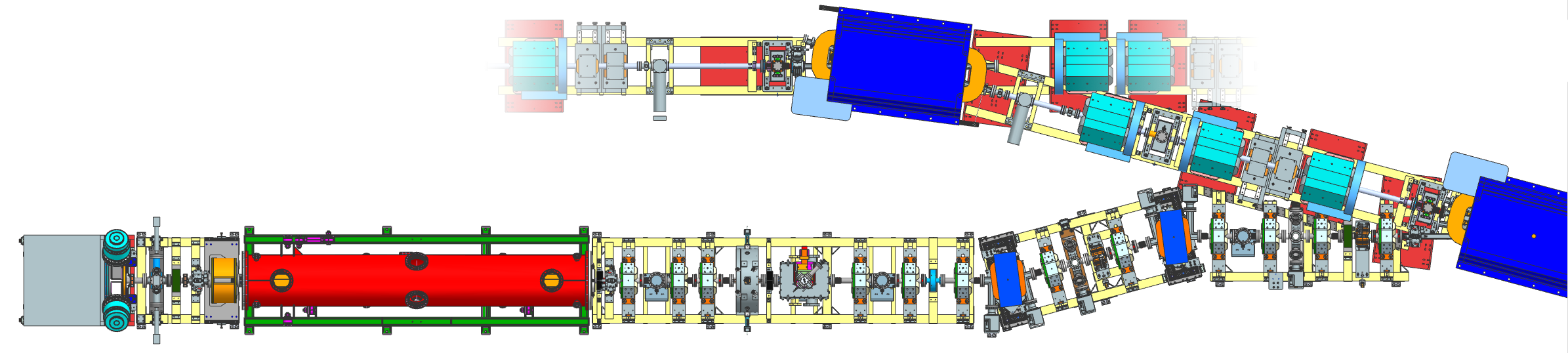 W343
(Scanning Wire)
Instrumentation
T322
(WCM)
W315
(Scanning Wire)
RFQ Probes (x12)
T344
(Toroid)
EID
MEBT Allison Scanner
X333
(Diamond Detector)
Scraper
T310
(Toroid)
Repeller
B332
B345
B312
Bias Current
Electronics
B310
B322
Beam Position Monitors
13
3/13/2024
Broemmelsiek | IPI Status Update
New Instrumentation – LLRF & BPMs
BPMs by Instrumentation Technologies
Insert Fabrication by Bevatech
PreAmp Assemblies by AD/Inst
Integrated EPICS IOC
325 MHz LLRF by Euclid Techlabs
For RFQ & Buncher with Relative Phase Shift
Integrated EPICS IOC
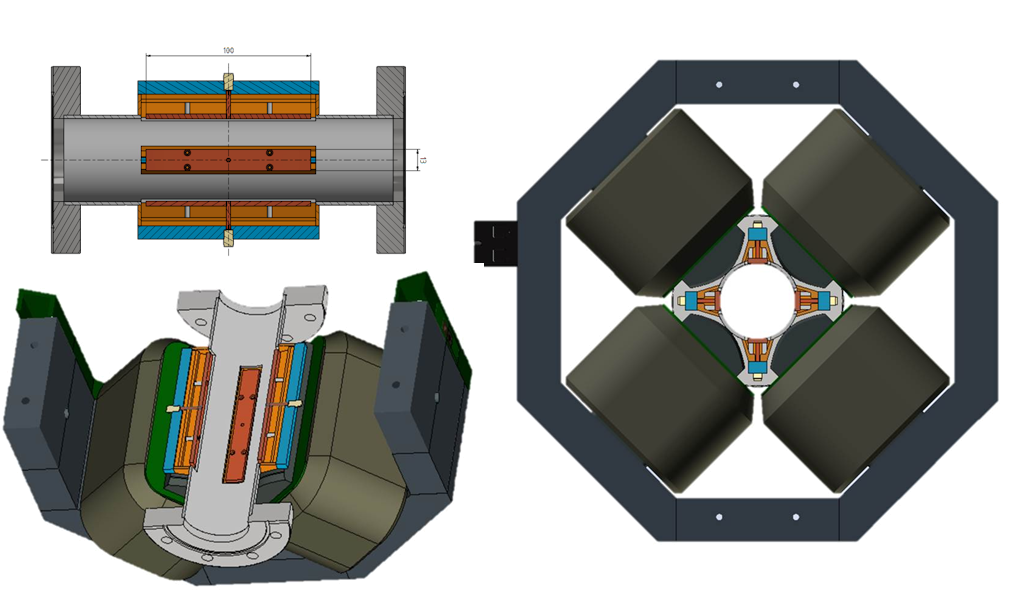 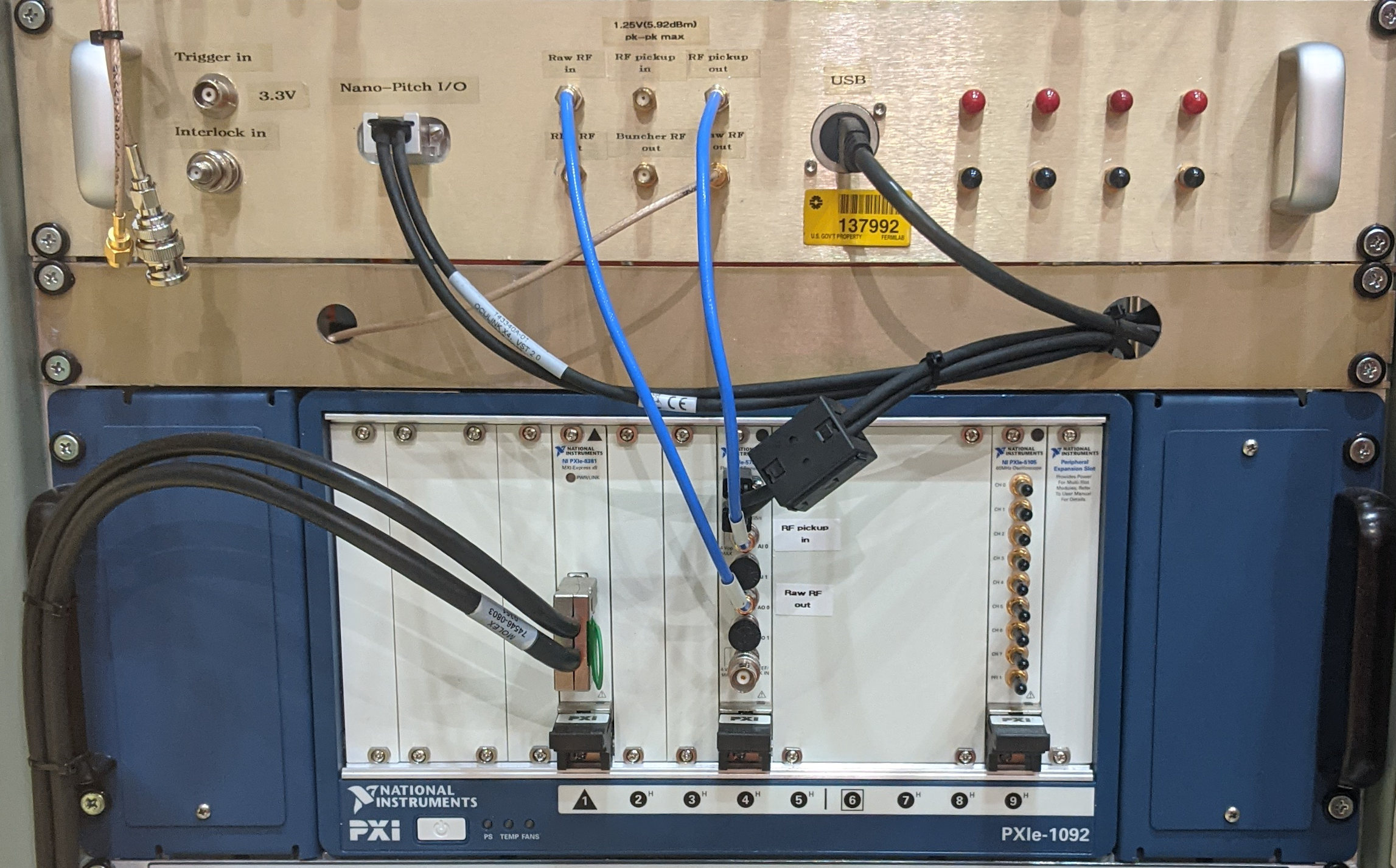 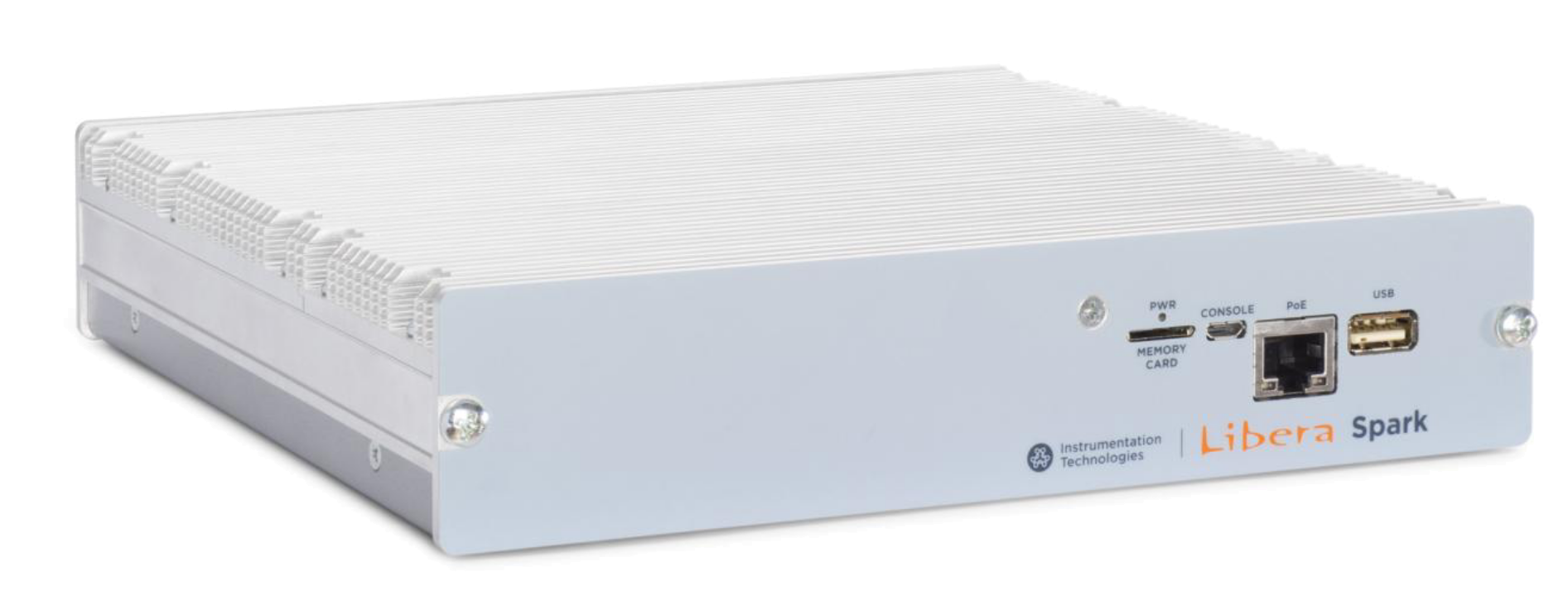 14
3/13/2024
Edstrom | Installation and Commissioning of the IOTA Proton Injector
Timing
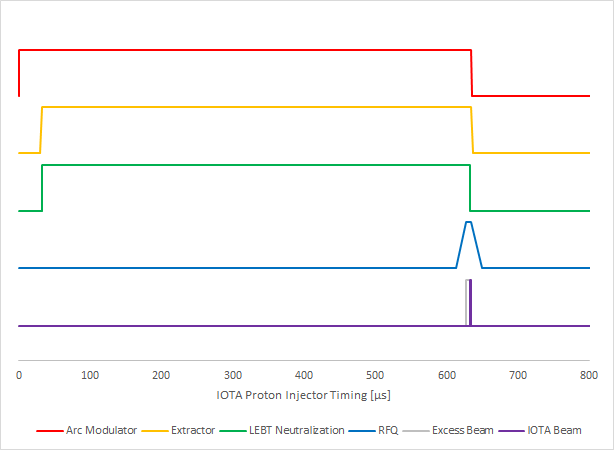 IPI Timing Assumes:

30 μs for Arc

600 μs to LEBT Neutralization
(Suppress Emittance Growth)

15 μs to RFQ Fill

5 μs to Stabilize

2 μs for Beam to IOTA
15
3/13/2024
Edstrom | Installation and Commissioning of the IOTA Proton Injector
IOTA Proton Injector – Remaining
Source / Low Energy Beam Transport
Duoplasmatron Proton Source
50 keV Conditioning / Commissioning
Source Characterization
325 MHz RF (post-FPCs)
Installation of RF distribution
Controls/Instrumentation Electronics
Slow (PLC) RF protection system
Fast (VME) RF protection systems
Timing and Readback (HRM)
Klystron Hook-up / Commissioning ***
Critical Path Item (~ June 2024)
RFQ / Buncher commissioning
Fabrication / Installation
Vacuum / Instrumentation crosses
Bend dipole vacuum chambers
Alignment
RFQ / Beamline Element Alignment
Beamline Commissioning


Administrative: in progress ***
SAD Update / MCI Calc. / RGA Reg.
Critical Path Items (~ June 2024)

*** Note: Critical path item estimates are optimistic.
16
3/13/2024
Edstrom | Installation and Commissioning of the IOTA Proton Injector
Thank you…
For your attention,
And to everyone working to make the IPI a reality!



Any Questions?
17
3/13/2024
Edstrom | Installation and Commissioning of the IOTA Proton Injector